APWH Period 4: Global Interactions, c. 1450 to 1750Textbook Part IV: The Early Modern Period, 1450-1750: The World Shrinks
Chapter 22: Asian Transitions in an Age of Global Change
Europeans and the Asian Trading World
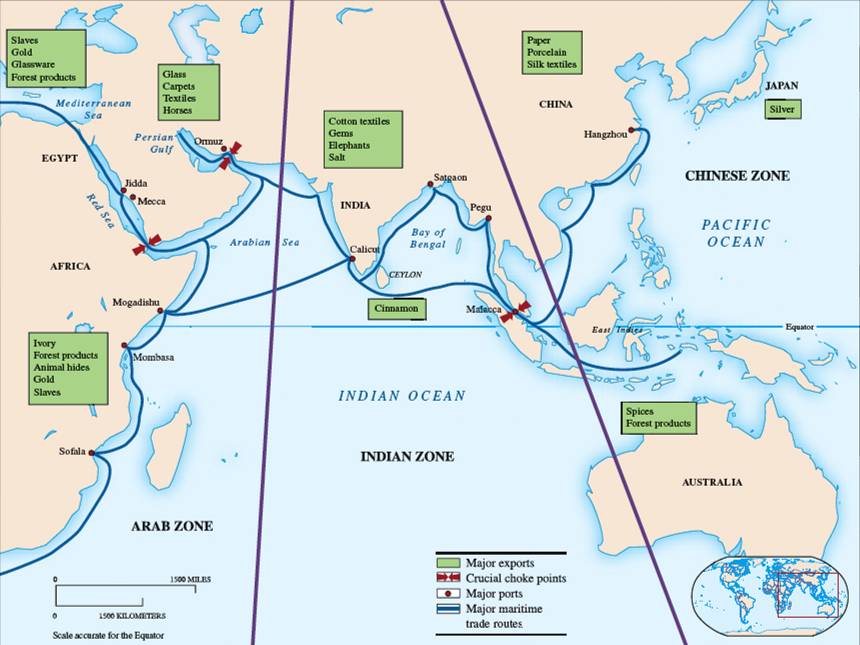 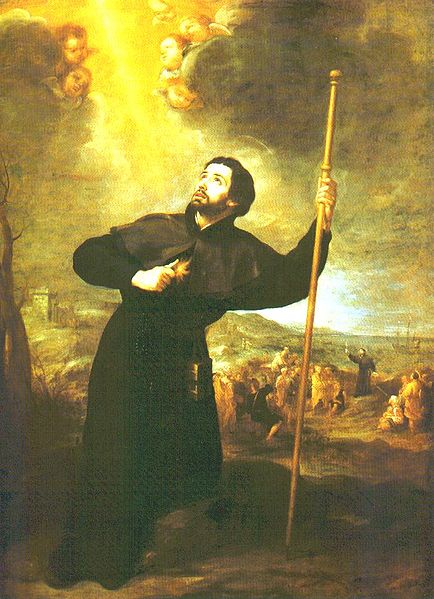 Saint Francis Xavier1506-1552
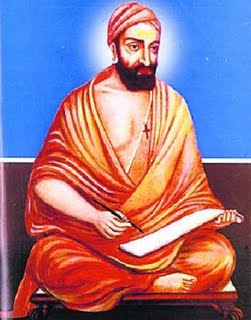 Robert di Nobili1577-1656(Roberto de Nobili)
Ming China
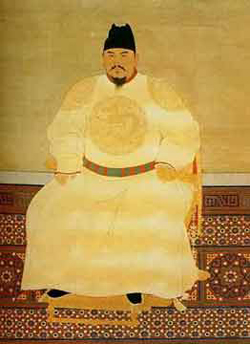 Ju YuanzhangLater, Hongwu r.1368-1398
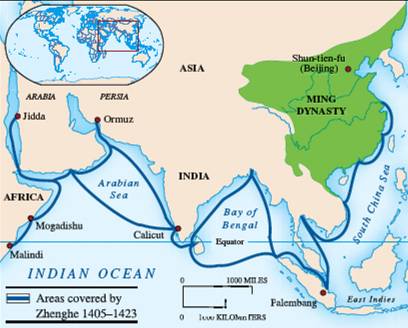 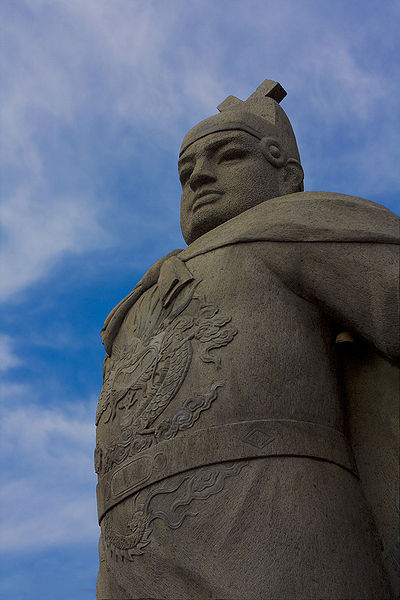 Zhenghe1371-1433
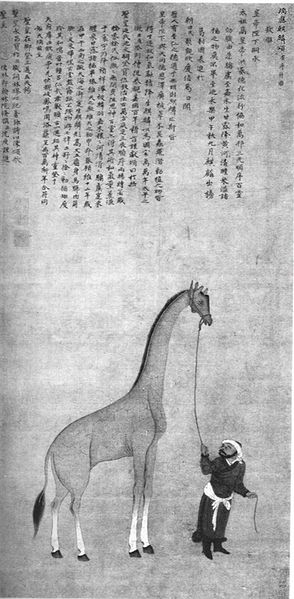 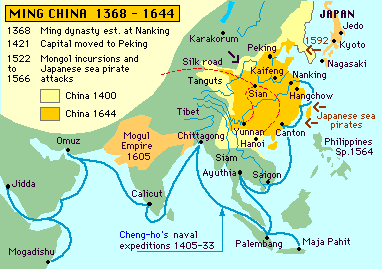 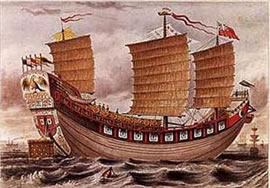 Japan: Reunification and the European Challenge
Nobunaga  1534-1582
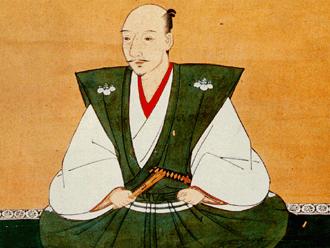 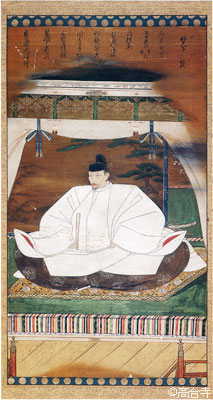 Toyotomi Hideyoshi1536-1598
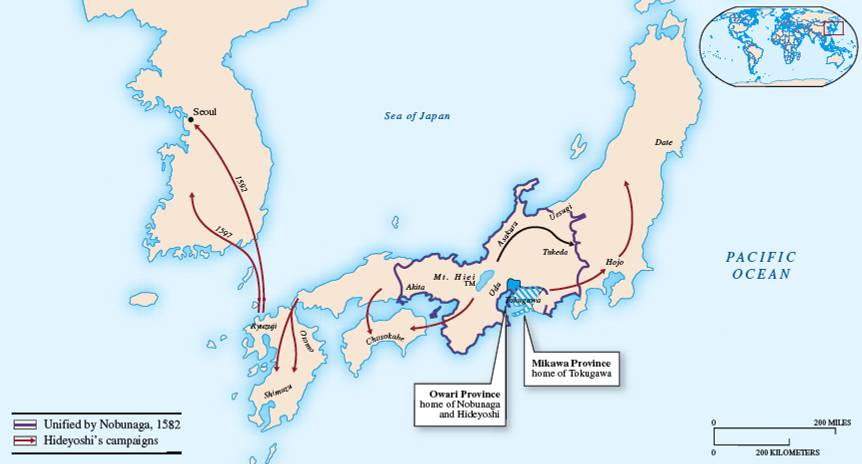 Tokugawa Ieyasu   in power 1603-1616
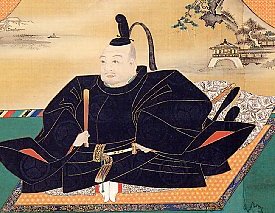